Revelation Pt 9
Marriage Supper; 2nd Coming, Millennial Kingdom (Ch 19-20)
By Stephen Curto
For Homegroup
August 4, 2019
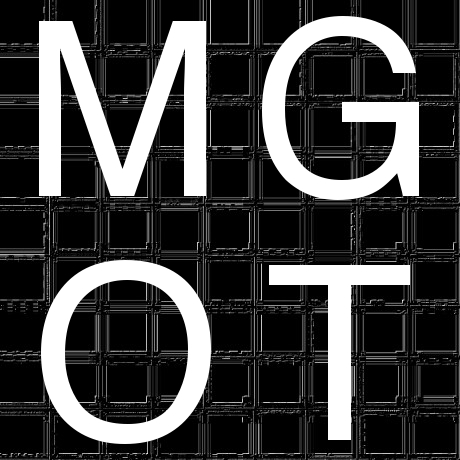 Our Outline
Overview/Outline of Book/"Things That are Seen" (Ch. 1)
"Things that Are" (Ch. 2-3)
After these Things: Heavenly Scene (Ch 4-5)
The Seal Judgments, 1st (((The 144,000 and The Multitude))) (6:1-8:5)
Trumpet Judgments 1-6 (Ch8-9) 
2nd (((7 Thunders and Little Book; Two Witnesses))) 7th Trumpet Judgment (10:1-11:14)
3rd (((Israel’s Flight; Two Beasts; 5 scenes of hope))) (Ch. 12-14)
Bowl Judgments; 4th (((Babylon’s Fall))) (15:1-18)
Marriage Supper; 2nd Coming, Millennial Kingdom (Ch 19-20)
Millennial Kingdom (2nd pass) Eternal State (Ch. 21-22)
Context
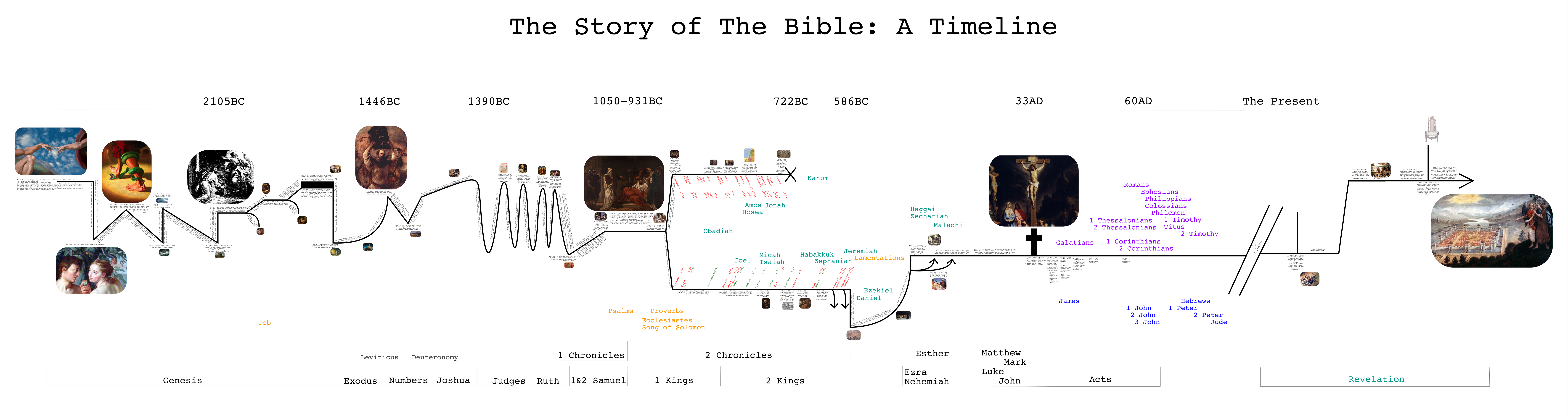 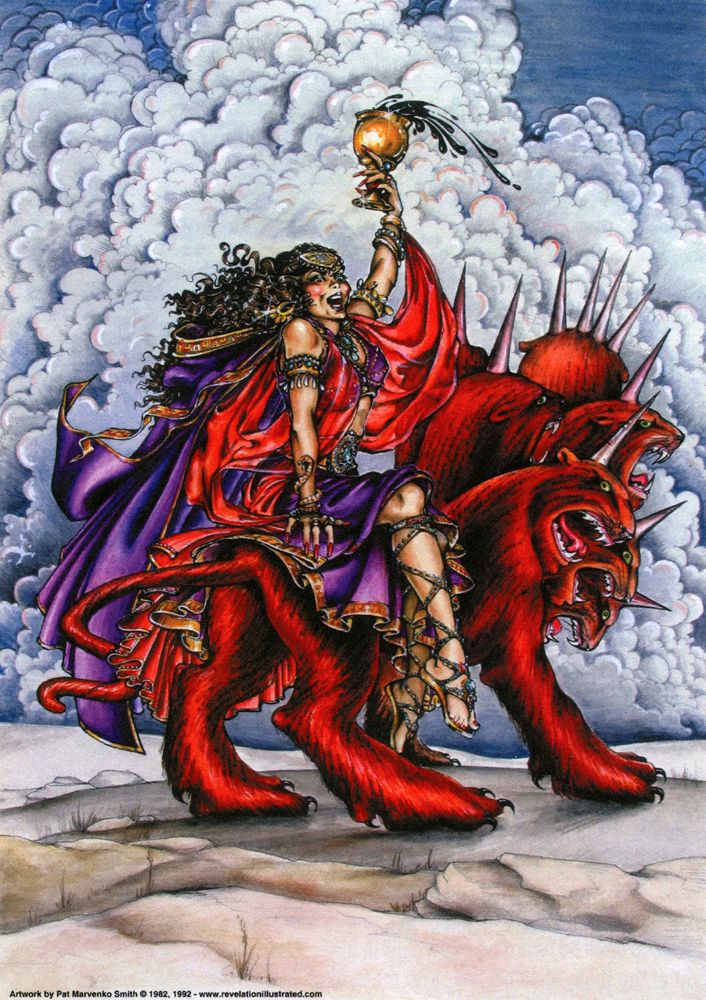 Review
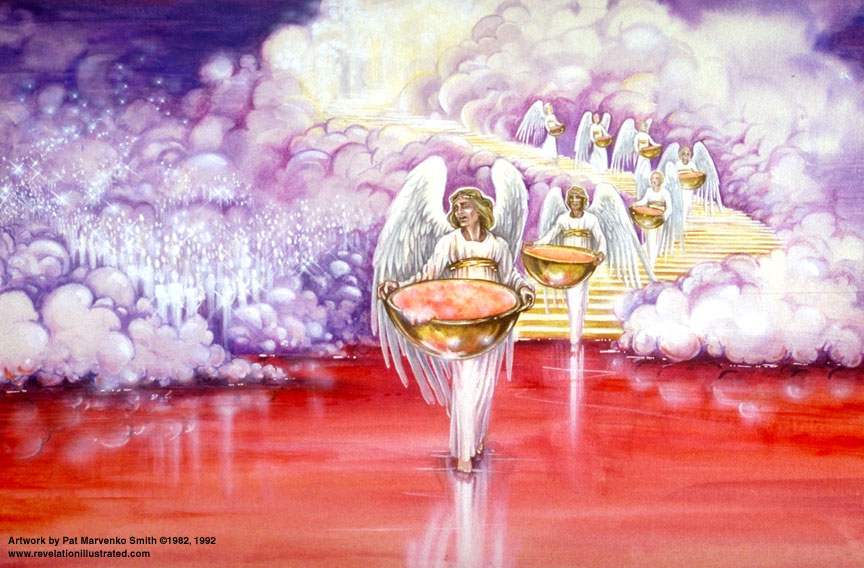 Outline
Marriage Supper (19:1-10)
2nd Coming (19:11-21)
Millennial Kingdom (Ch 20)
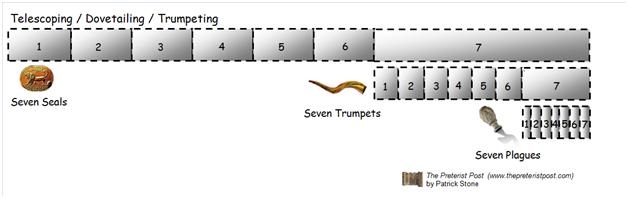 Marriage Supper (19:1-10)
4 Hallelujah’s (19:1-6)
“Salvation and glory and power of our God.” (v1)
”because his judgments are true and righteous” (v2) (cf. 19:9)
He has judged the great harlot 
”Her smoke rises up forever and ever” (v3)
“give praise to our God, all you His slaves, you who fear him, small and great” (v5)
“The Lord our God the Almighty reigns, let us rejoice… for the…
Marriage Supper (19:7-10)
Marriage Supper (19:1-10)
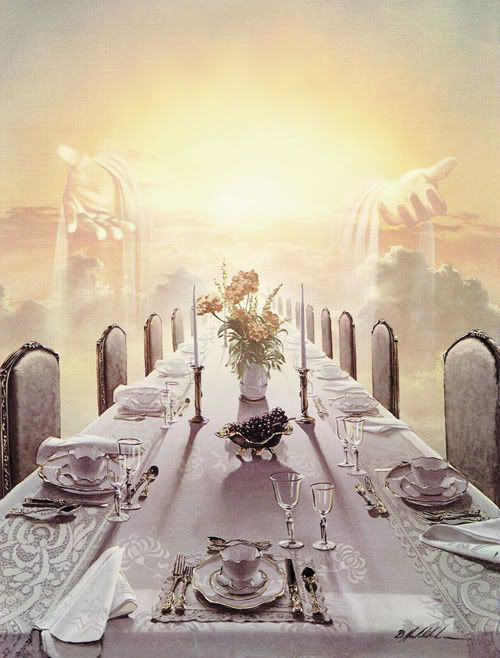 4 Hallelujah’s (19:1-6)
“Marriage Supper (19:7-10)
“The bride has made herself ready” (v7)
Who is the bride?
“Clothe herself in fine linen… the righteous                                 acts of the holy ones.” (v8)
“Blessed are those who are invited to the marriage super of the lamb” (v9)
Who are the ones invited to the marriage supper?
Marriage Supper (19:1-10)
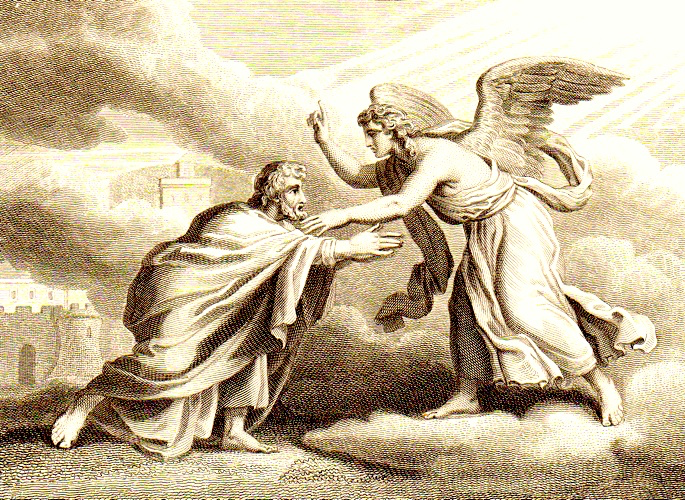 4 Hallelujah’s (19:1-6)
“Marriage Supper (19:7-10)
“I fell at his feet to worship…” (v10) 
Who is “he”?(cf. 17:1)
“Do not. I am a fellow servant” (v10)
“Worship God. For the testimony of Jesus is the spirit of prophecy.” (v10)
What does this phrase mean?
2nd Coming (19:11-21)
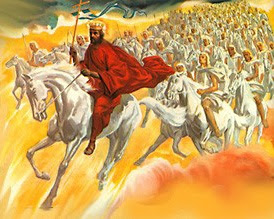 “I saw a white horse, and he who sat                              on it is called faithful and true, and in            righteousness he judges and wages war.” 
Similarities and differences w/ rider on                                 a white horse Rev 6:2?
Rider: (v12-16)
Eyes = Flame of fire; head = many crowns; Secret name written; robe dipped in blood; name called = The Word of God; armies following; mouth = sharp sword to strike down/rule nations; on robe and thigh the name = King of Kings and Lord of Lords.
2nd Coming (19:11-21)
Feast of the birds
“eat the flesh of kings… all men both free and slave; both small and great.” (v18)
“The beast and  the kings of the earth and their armies assembled to make war against him who sat on the horse and against his army.” (v19)
Beast and false prophet seized: “These two were thrown alive into the lake of fire which burns with sulfur.” (v20)
The rest were killed with the sword of his mouth. (v21)
Dragon
Beast
False
Prophet
Revelation
16:12–16
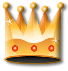 Dragon
Beast
False
Prophet
Revelation
19:11–16
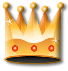 Dragon
Beast
False
Prophet
Revelation
19:17–18
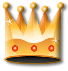 Dragon
Beast
False
Prophet
Revelation
19:19–20
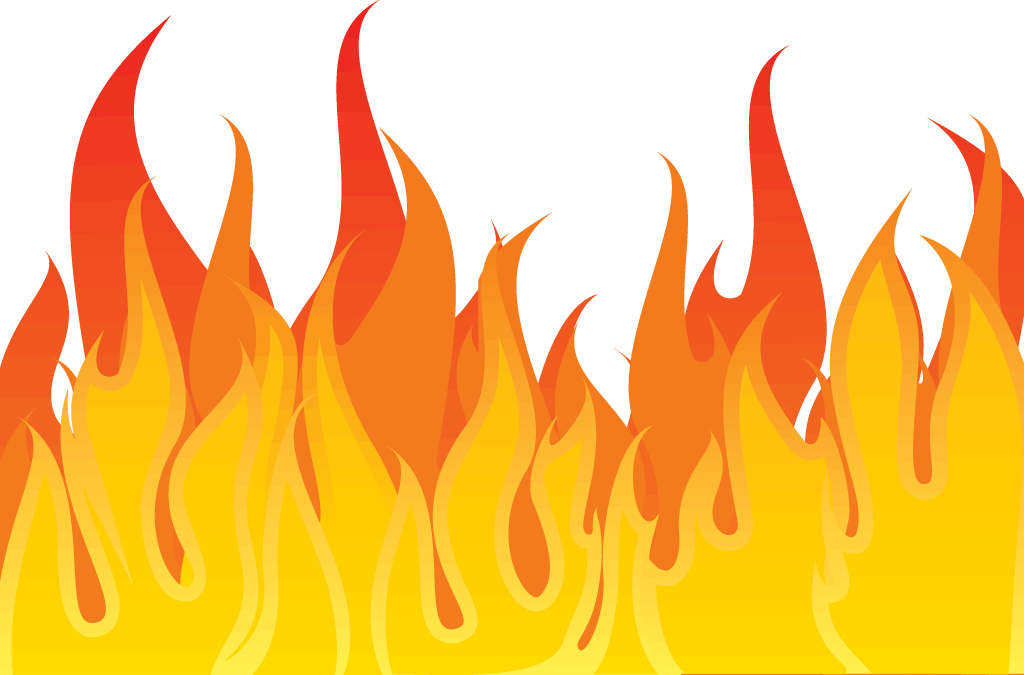 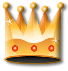 Dragon
Revelation
19:21
Millennial Kingdom (Ch 20)
I saw an angel coming down from heaven, holding the key of the abyss and a great chain in his hand.” (v1)
Binds dragon (Satan) and seals him in abyss until 1,000 years are ended. (v2-3)
“Then I saw thrones, and they sat on them, and judgment was given to them.” (v4)
Who is “they”? (cf. 19:14; cf 3:4-5, 18; 4:4; 6:11; 7:9, 13-14)
“The souls of those who had been beheaded…” (v4)
Millennial Kingdom (Ch 20)
“The rest of the dead did not come to life until the 1,000 years were completed. This is the first resurrection…” (v5) 
”they will be priests of God and of Christ and will reign with him for 1,000 years.” (v6)
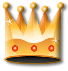 Dragon
Revelation
20:1–3
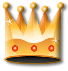 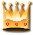 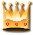 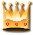 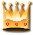 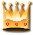 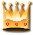 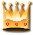 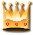 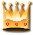 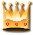 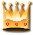 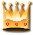 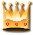 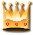 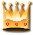 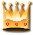 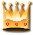 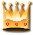 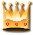 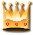 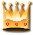 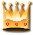 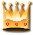 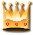 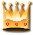 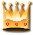 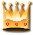 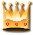 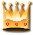 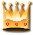 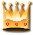 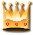 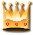 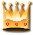 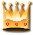 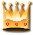 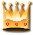 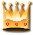 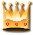 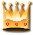 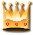 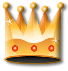 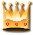 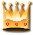 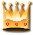 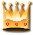 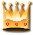 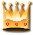 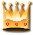 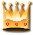 Revelation
20:4a
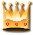 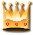 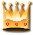 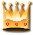 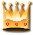 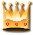 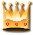 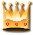 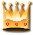 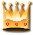 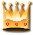 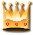 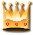 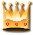 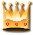 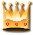 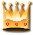 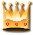 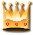 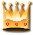 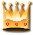 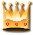 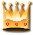 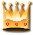 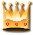 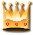 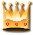 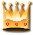 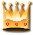 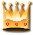 Revelation
20:4b–6
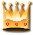 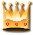 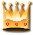 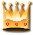 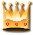 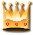 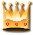 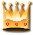 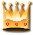 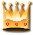 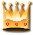 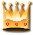 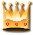 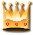 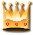 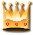 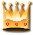 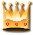 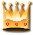 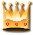 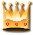 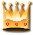 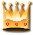 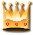 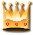 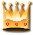 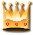 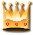 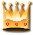 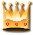 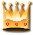 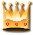 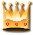 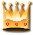 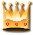 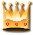 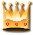 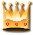 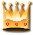 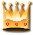 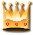 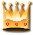 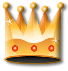 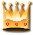 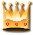 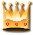 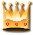 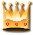 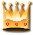 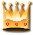 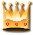 Millennial Kingdom (Ch 20)
“When the thousand years are ended, Satan will…” 
be released from his prison. (v7) 
Come out to deceive the nations in the 4 corners of earth (v8)
Gather them together for war (v8)
“They came up on the broad plain of the earth and surround the camp of the holy ones and the beloved city and fire came down from heaven and devoured them.” (v9)
Satan thrown in lake of fire (v10)
Satan
Revelation
20:7-8
Satan
Revelation
20:9-10
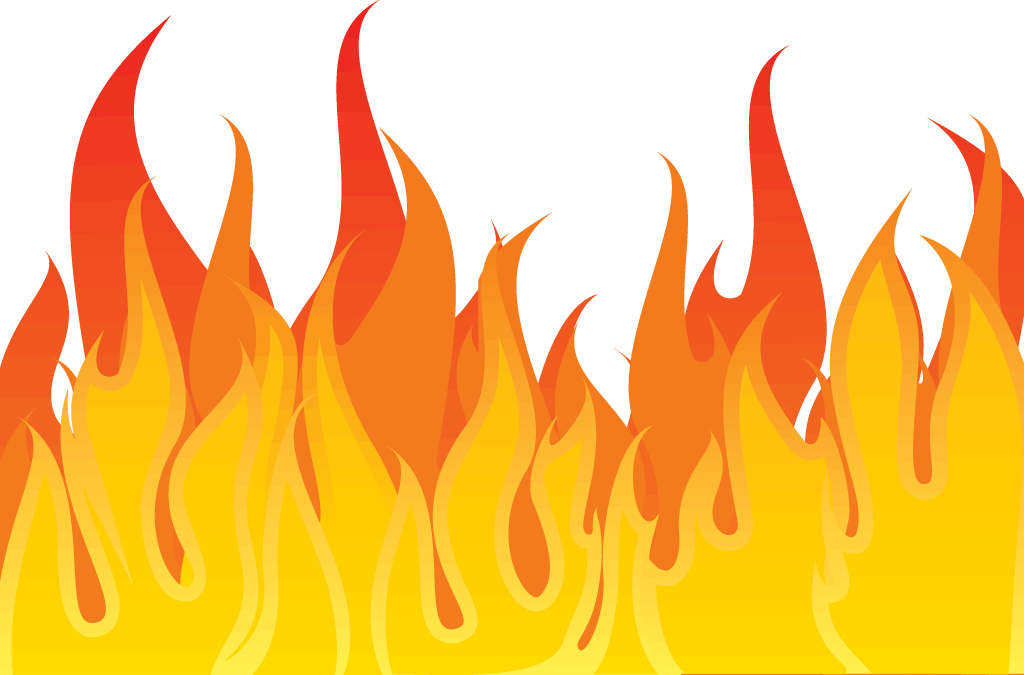 Millennial Kingdom (Ch 20)
Great White Throne Judgment
“Him who sat upon it from whose presence earth and heaven fled away…” (v11) 
What does this figure of speech mean?
All the dead stand before the throne and books are opened (v12)
“Another book is opened, which is of life.” (v12)
Dead are judged “from what was written in the books, according to their deeds.” (v12-13)
Death and Hades were thrown into the lake of fire (v14)
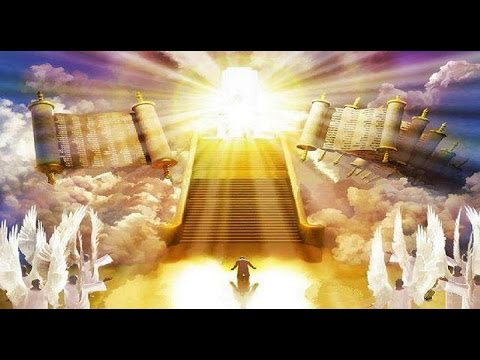